Администрация Амосовского сельсовета Медвенского района Курской области
БЮДЖЕТ ДЛЯ ГРАЖДАН

Бюджет муниципального образования «Амосовский сельсовет» Медвенского района Курской области на 2024 год  и на плановый период 2025 и 2026 годов
Что такое бюджет для граждан?
 
        Бюджет для граждан – это документ, представленный в максимально простой, наглядной и понятной форме для граждан Российской Федерации. В нём содержится информация о финансовых планах, в виде, доступном для большинства заинтересованных пользователей.

       Что такое бюджет?
 
         Бюджет – это документ, в котором указываются образования и расходования денежных средств, необходимых для выполнения задач и функций государства и местного самоуправления.

         Бюджет муниципального образования «Амосовский сельсовет» Медвенского района Курской области составляется на три года – наступающий финансовый год и плановый период (два последующих года).
Этапы формирования бюджета муниципального образования «Амосовский сельсовет» Медвенского района Курской области

    Составление проекта бюджета

(Составление проекта бюджета осуществляется Администрацией Амосовского сельсовета  Медвенского района Курской области в установленном порядке) 
Рассмотрение проекта бюджета

(Проект бюджета вносится на рассмотрение в Собрание депутатов Амосовского сельсовета  Медвенского района Курской области не позднее 15 ноября текущего года)
 Утверждение проекта бюджета

(Бюджет утверждается Собранием депутатов Амосовского сельсовета  Медвенского района Курской области до начала очередного финансового года)
Составление проекта бюджета основывается на :

 - Бюджетном послании Президента Российской Федерации.

 - Прогнозе социально-экономического развития муниципального образования «Амосовский сельсовет» Медвенского района Курской области.

 - Основных направлениях бюджетной и налоговой политики муниципального образования «Амосовский сельсовет» Медвенского района Курской области.

 - Муниципальных программах муниципального образования «Амосовский сельсовет» Медвенского района Курской области. 

 - Непрограммных  мероприятиях муниципального образования «Амосовский сельсовет» Медвенского района Курской области.
Основные характеристики бюджета

Доходы – Расходы = Дефицит или Профицит

ДОХОДЫ БЮДЖЕТА  – поступления денежных средств в бюджет
 
РАСХОДЫ БЮДЖЕТА – выплачиваемые из бюджета денежные средства
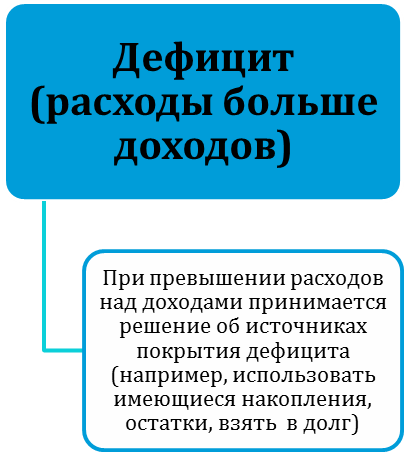 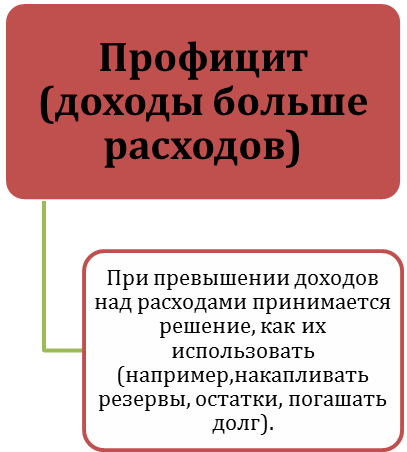 ДОХОДЫ
Налоговые доходы
*Налог на доходы физических лиц;
*Налоги на совокупный доход;
*Налоги на имущество.
*Земельный налог.
Безвозмездные поступления
*Дотации;
*Субсидии;
*Субвенции;
*Иные межбюджетные трансферты;
*Прочие безвозмездные поступления (спонсорские поступления от организаций, граждан).
Неналоговые доходы
*Доходы от использования имущества.
Основные характеристики бюджета муниципального образования «Амосовский сельсовет» Медвенского района Курской области  

1) Прогнозируемый общий объем доходов бюджета муниципального образования на 2024 год в сумме 3 838 250 рублей 00 копеек.
        На 2025 год в сумме 2 541 494 рублей 00 копеек.
        На 2026 год в сумме 2 547 975 рублей 00 копеек.
2) Общий объем расходов бюджета муниципального образования на 2024 год в сумме 4 013 287 рублей 00 копеек.
        На 2025 год в сумме 2 541 494 рублей 00 копеек.
        На 2026 год в сумме 2 547 975 рублей 00 копеек. 
       3) Дефицит бюджета муниципального образования на 2024 год в сумме 175 037 рублей 00 копеек; прогнозируемый общий объем доходов бюджета муниципального образования.
        Прогнозируемый дефицит бюджета муниципального образования 
        На 2025 год в сумме 0 рубля 00 копеек.
        На 2026 год в сумме 0 рубля 00 копеек.
Поступления доходов в бюджет Амосовского сельсовета Медвенского района в 2024 году и на плановый период 2025 и 2026 годов 
рублей
Распределение бюджетных ассигнований на реализацию целевых программ, финансируемых за счет бюджета муниципального образования «Амосовский сельсовет» Медвенского района на 2024 год и на плановый период 2025 и 2026 годов